Трудовые ресурсы
Уровни профессиональной компетентности (освоенной деятельности)
Прогноз структуры занятого в хозяйственном комплексе населения  г. Кострома
50,5%
Выводы
Численность занятого населения г. Костромы сократится  высвобождается  к 2030 году  на 20 тысяч человек (на основе анализа прогноза развития производств по ОКВЭД \ профессор Денисов А.Р. ) [Forecast of the dynamics and structure of labour resources of the Kostroma region till 2025; contract No. 03-of-16 from 04.10.16. ]. 
Структурный анализ по качественным показателям работников показывает обратную ситуацию: выявлен дефицит в 22,9 тыс чел, причем высококвалифицированного труда –трудоустраивать надо не 20, а 42,9 тыс. человек. 
Представителей высококвалифицированного труда ещё нужно вырастить!  Это задача профессиональной и общеобразовательной школы.
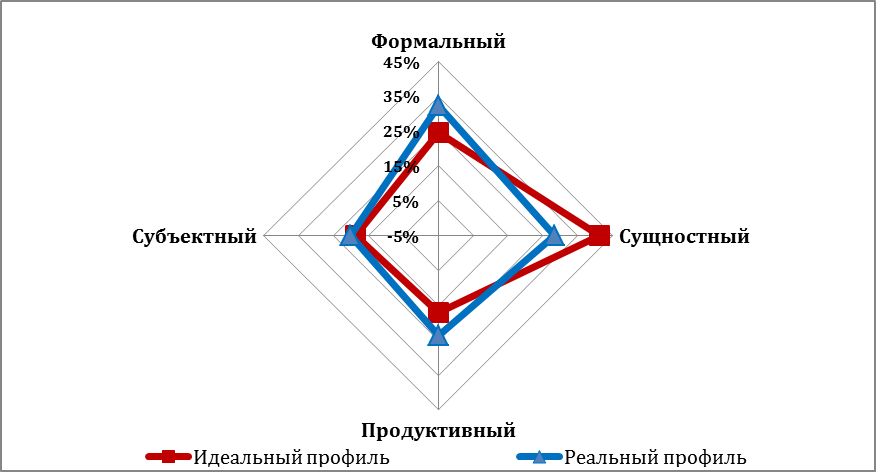 Образовательные ориентиры населения и школы связаны в основном с репродуктивным уровнем опыта
Уточнённый баланс трудового ресурса
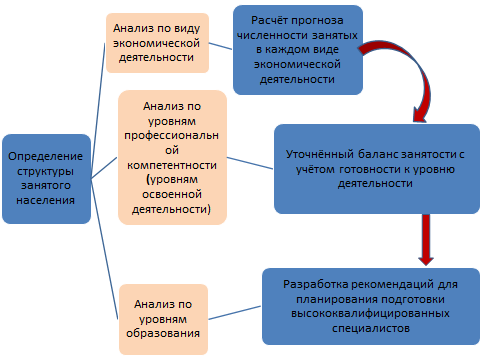 «Атлас новых профессий»
Подготовлен Президентским Агентством стратегических инициатив (АСИ) вместе со школой управления «Сколково»
«Атлас новых профессий» – справочник, показывающий, какие профессиональные направления будут востребованы через 10–20 лет.
 В сборник вошли 132 новые профессии, разделенные по 19 отраслям, и более 30 «профессий-пенсионеров», которые, по прогнозам экспертов, должны исчезнуть в ближайшем будущем. 
В подготовке справочника профессий будущего участвовали 2,5 тыс. российских и иностранных специалистов.
Некоторые прогнозы АтласаНП
Медицина: будут пользоваться сверхвысоким спросом разработчики киберпротезов и имплантов. 
IT: не смогут обойтись без киберисследователей,
Строительство: самыми востребованными станут 3D-проектировщики; аналогично – «фрезеровщик 3D»
Будут популярны профессии, связанные с охраной окружающей среды.
Футуристические профессии (появятся после 2020 года: космобиолог, сити-фермер — специалист по обустройству агрохозяйств на крышах и стенах небоскребов, дизайнер виртуальных миров, проектировщик дирижаблей.
«Вымирающие профессии», которые в будущем будут заменены машинами и интернет-сервисами: бухгалтеры, юрисконсульты и переводчики.
Тренды
« Востребованность людей низко- и средне-профессионально квалифицированных каждый год драматически снижается. Падает спрос на «средних» инженеров, чьи функции в большей степени автоматизируются». 
Мультидисциплинарность науки и инноваций. Сегодня множество научных открытий и перспективных стартапов возникает на стыке наук: математики и биологии, физики и медицины и т.д. 
КулешовАкадемик
Александр РАН, 
ректор Сколковского института 
науки и технологий (Сколтех)
Интернет-ресурсы (по Атласу НП)
atlas100.ru 
ria.ru 
ulpravda.ru
asi.ru
4ege.ru
Composition of U.S. Job Market over the Last 150+ Years
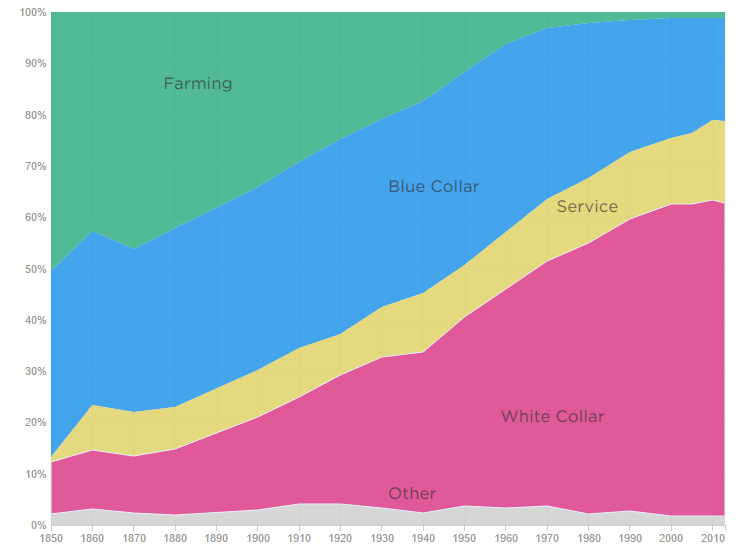 https://habrahabr.ru/company/1cloud/blog/258219
Источник: JEFF DESJARDINS Visualizing the Jobs Lost to Automation.  on May 30, 2017 at 12:42 pm http://www.visualcapitalist.com/visualizing-jobs-lost-automation/
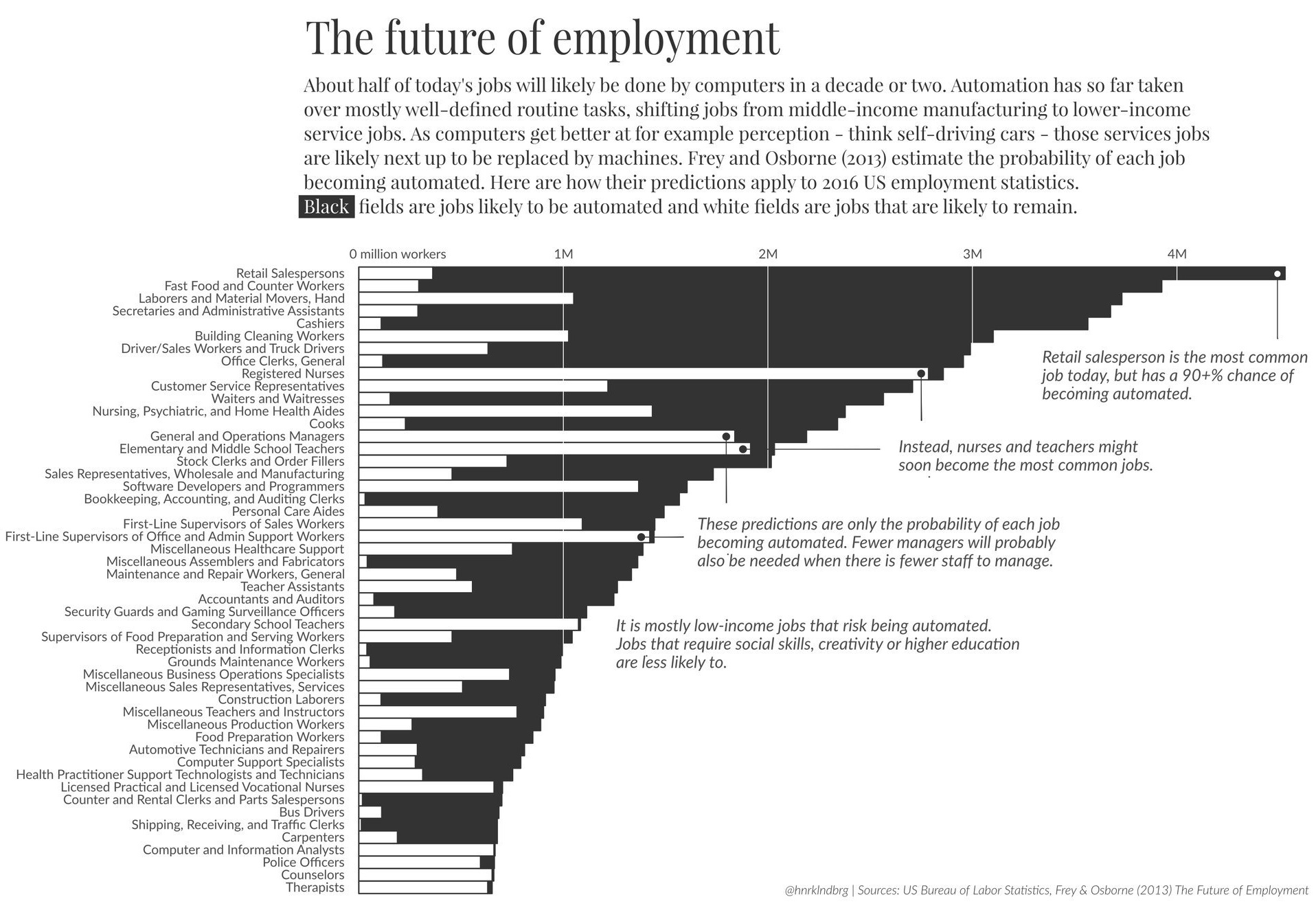 The future of employment
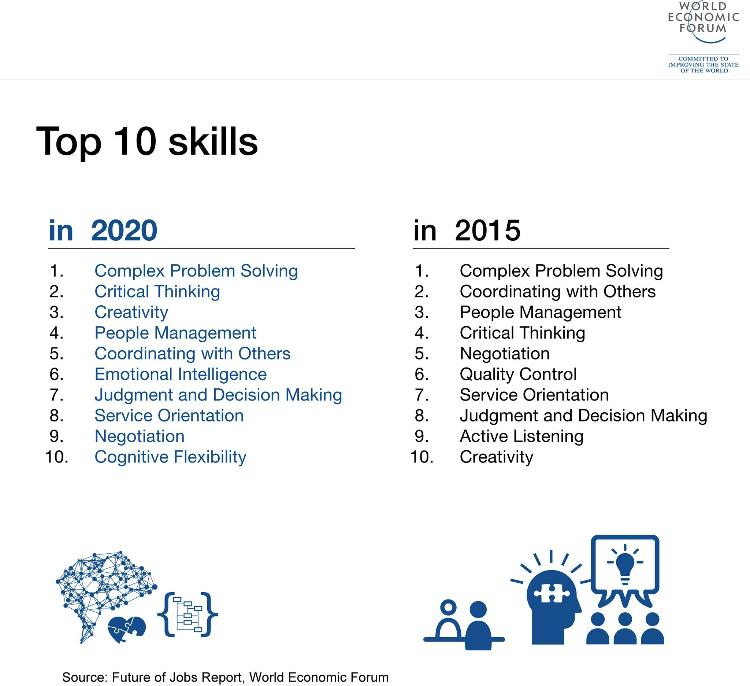 Агентство стратегических исследований : Высокопроизводительные технологии VI технологического уклада требуют  от работника надпрофессиональные компетенции («гибкое» мышление,  soft skills, компетенциями будущего и т.д.)
http://www.sncmedia.ru/career/rabota-budushchego-10-navykov/
Трудоспособное население трудоспособного возраста
Неработающие инвалиды
Работающее население в нетрудоспособном возрасте (дети и пенсионеры)
Сальдо 
миграции
ТРУДОВЫЕ
РЕСУРСЫ
СТРАНЫ
Структура баланса трудовых ресурсов
ЗАНЯТЫЕ по видам экономической деятельности
Неработающее население трудоспособного возраста (экономически неактивное население)
БЕЗРАБОТНЫЕ
Экономически активное население
Склонность к репродуктивной деятельности и редуцирование субъектности в значимых отраслях ( IT и управление)
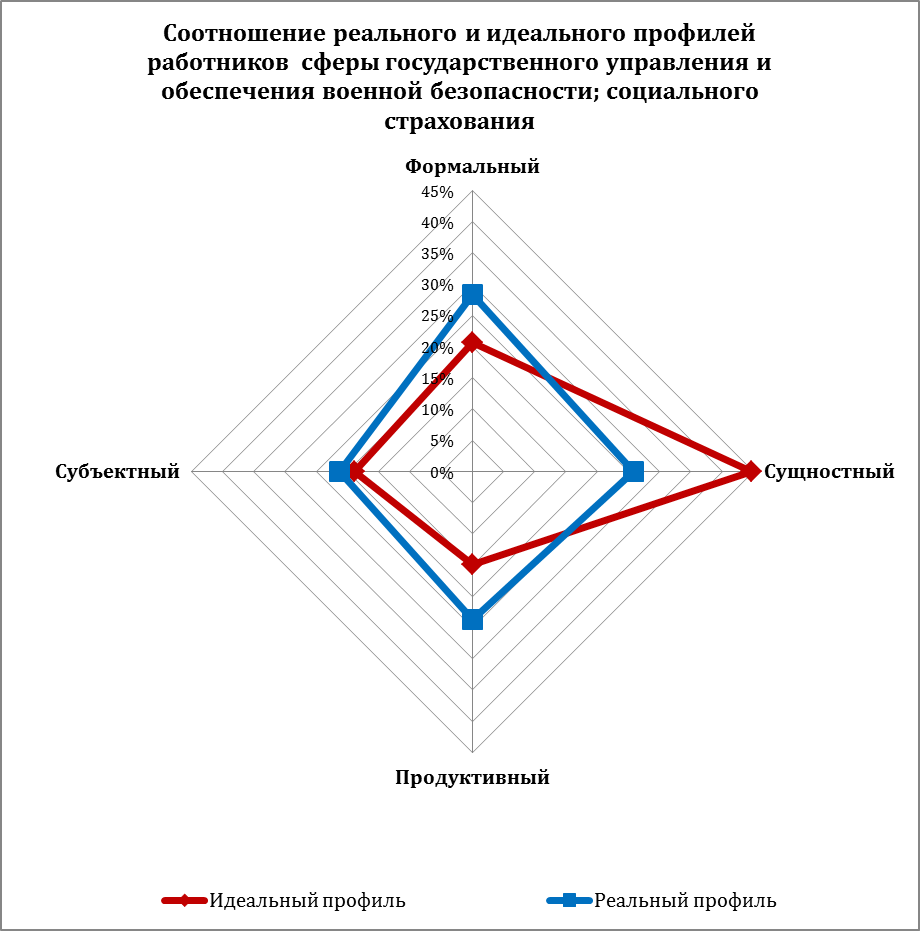 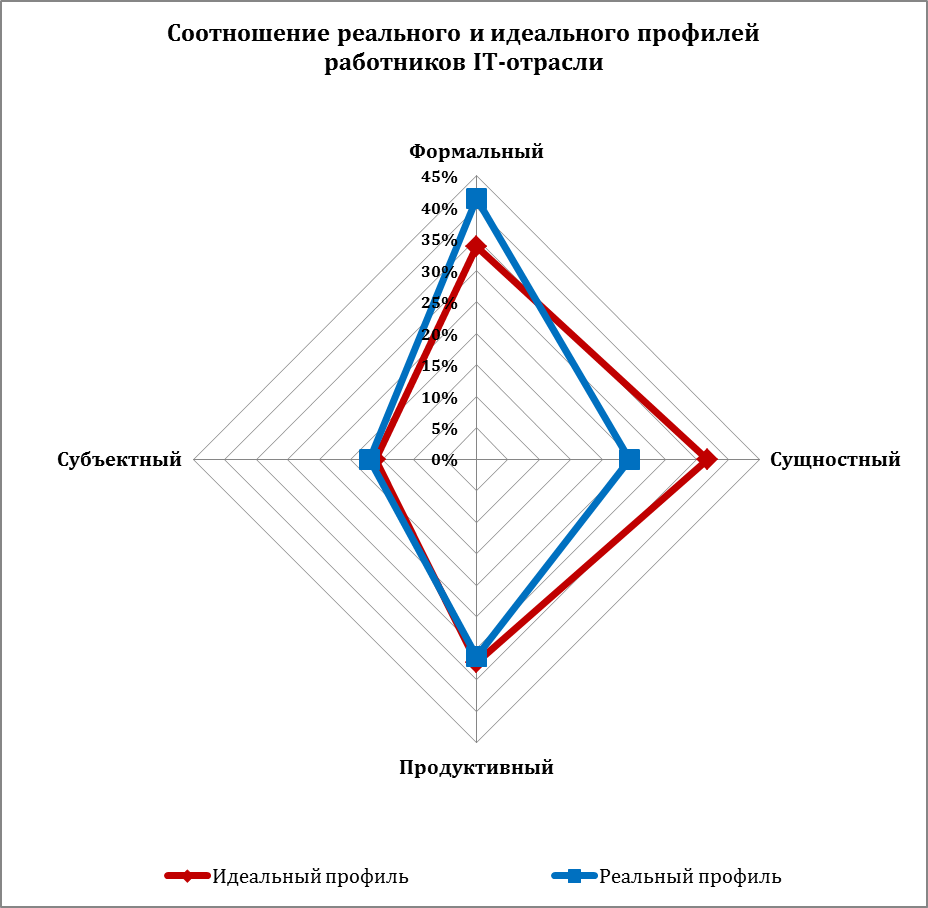 Логика взаимосвязи производства и организации профессионального образования
Известно в профессиональной педагогике
Не фиксируется в статистике